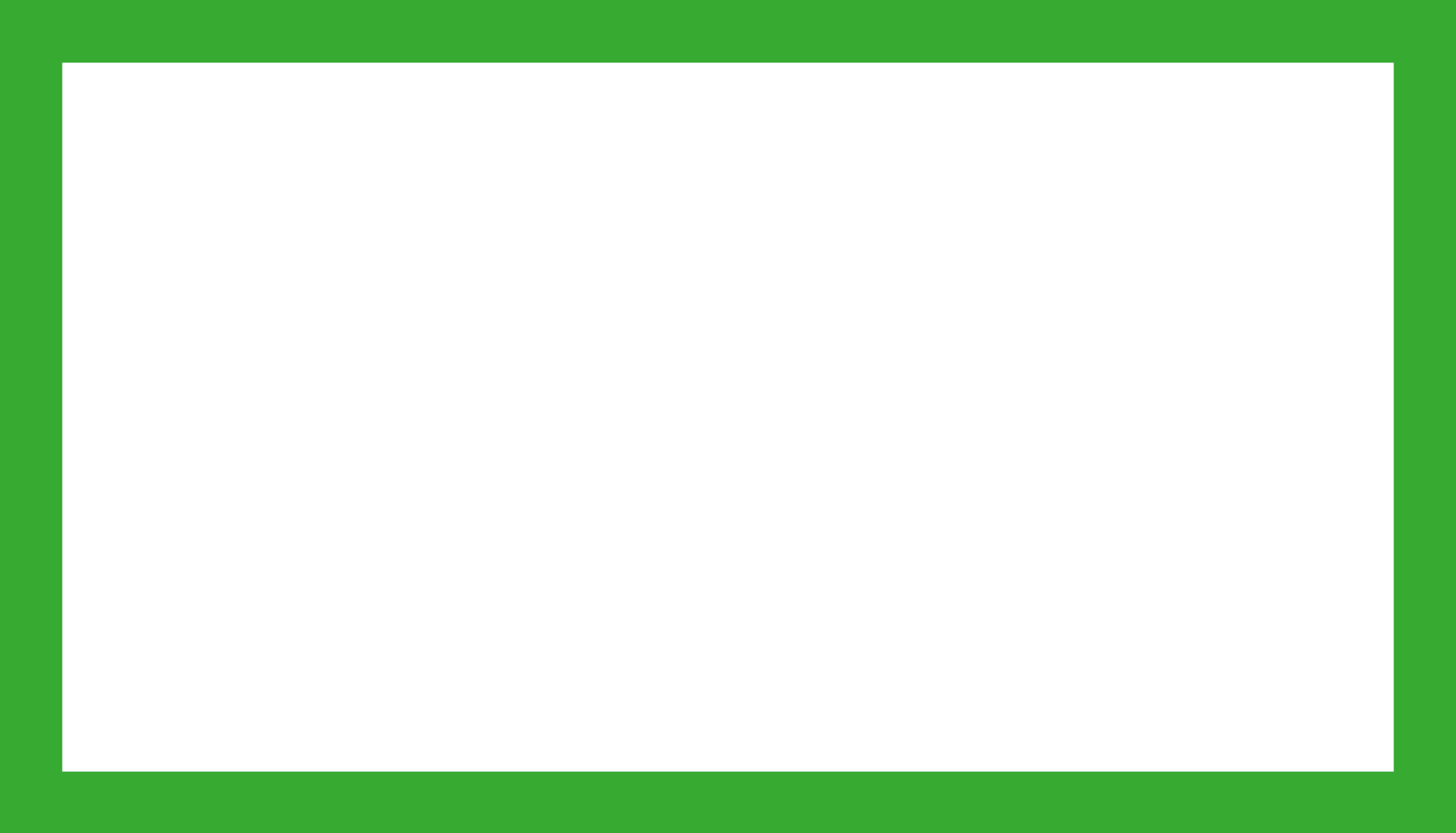 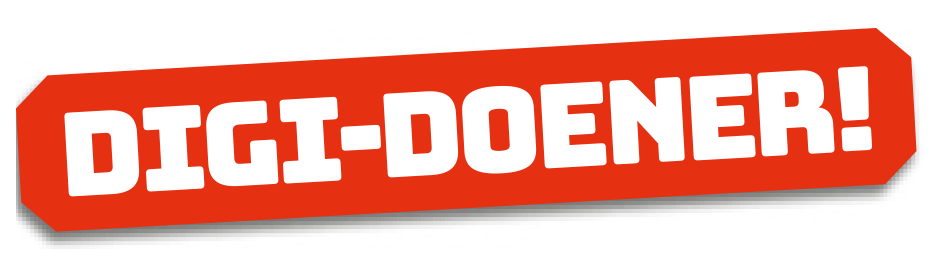 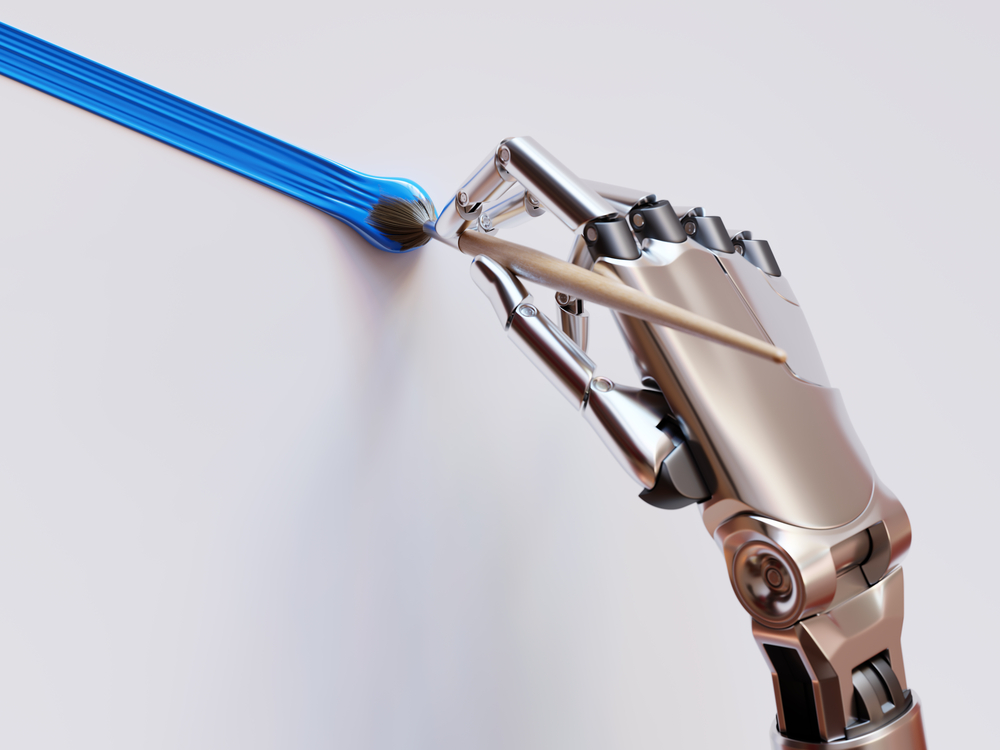 De schilderrobot
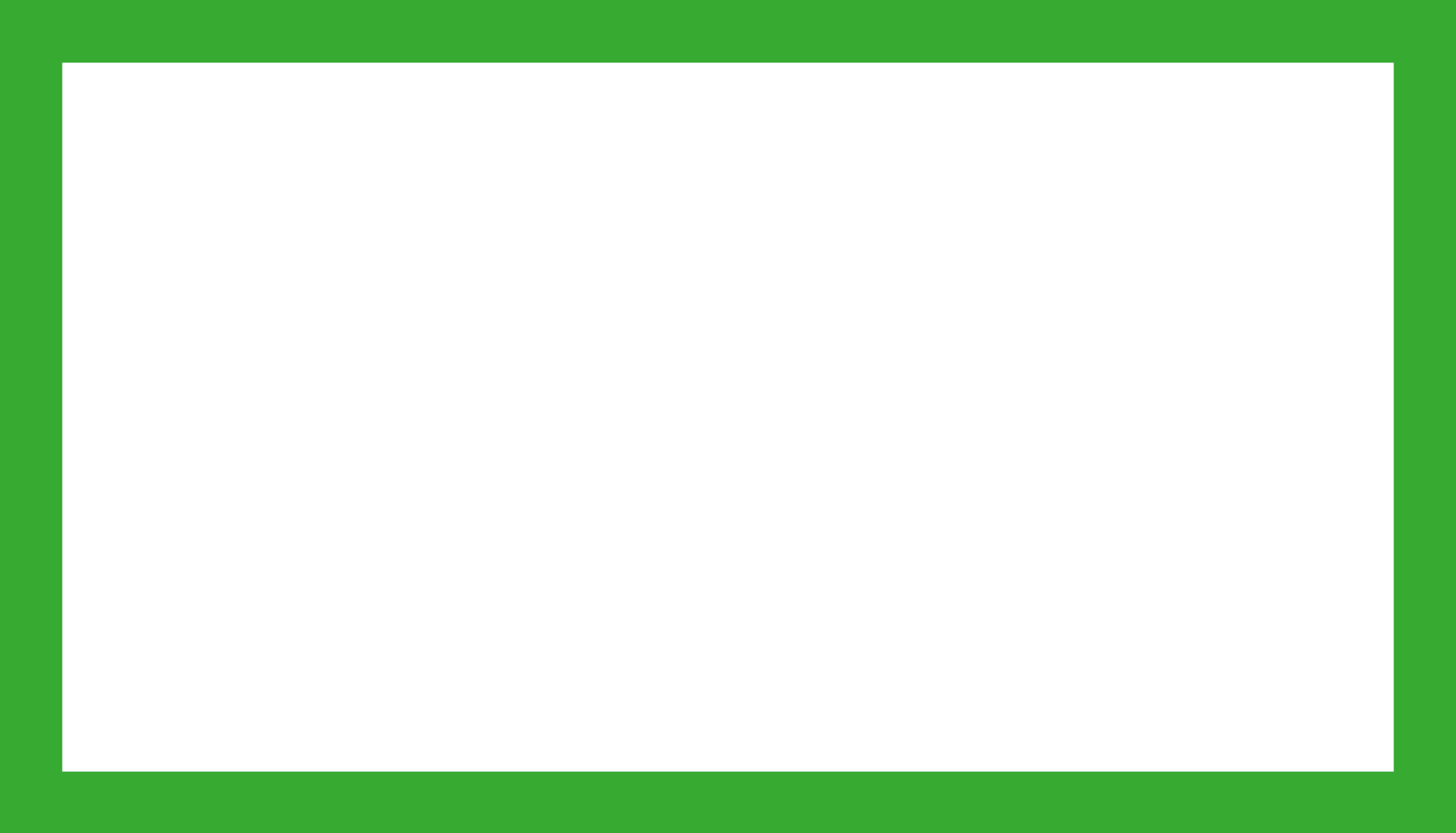 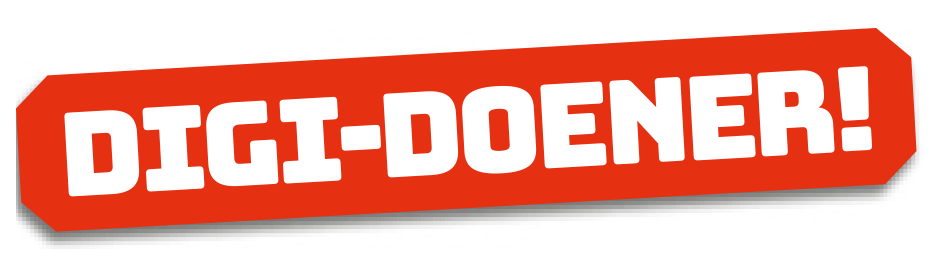 Van aardappel naar friet via een algoritme
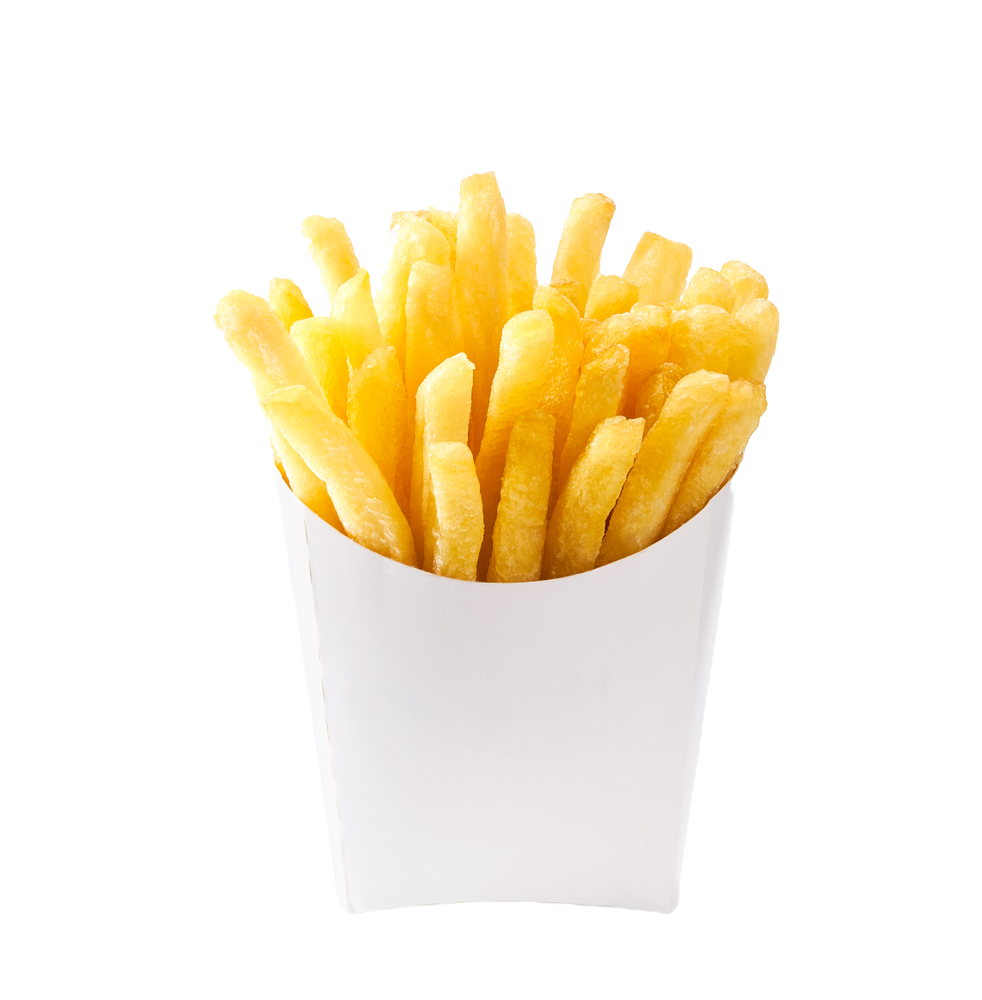 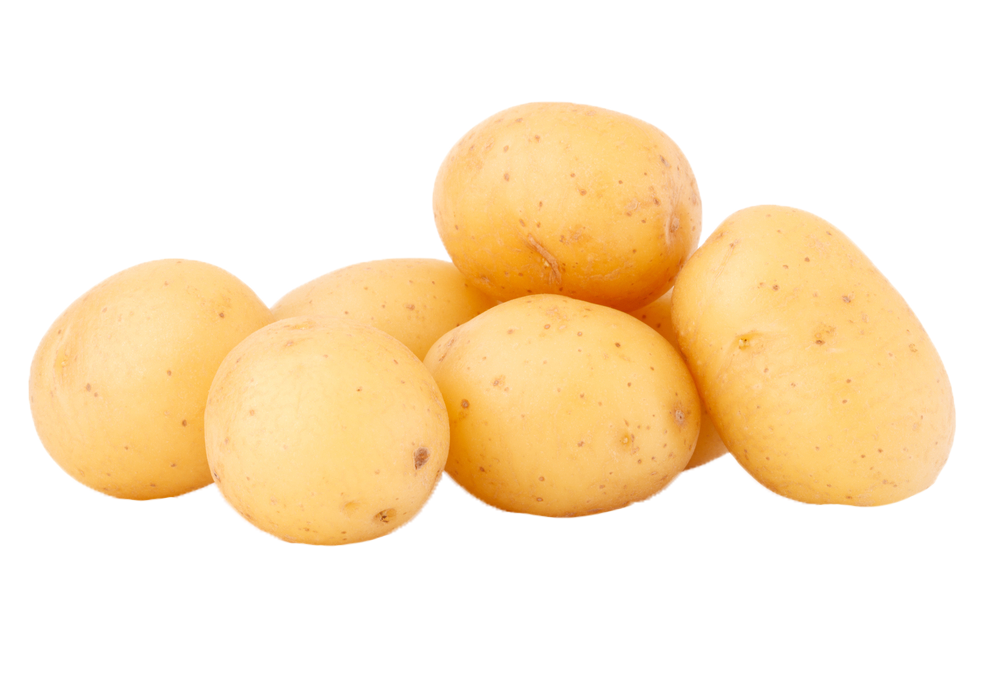 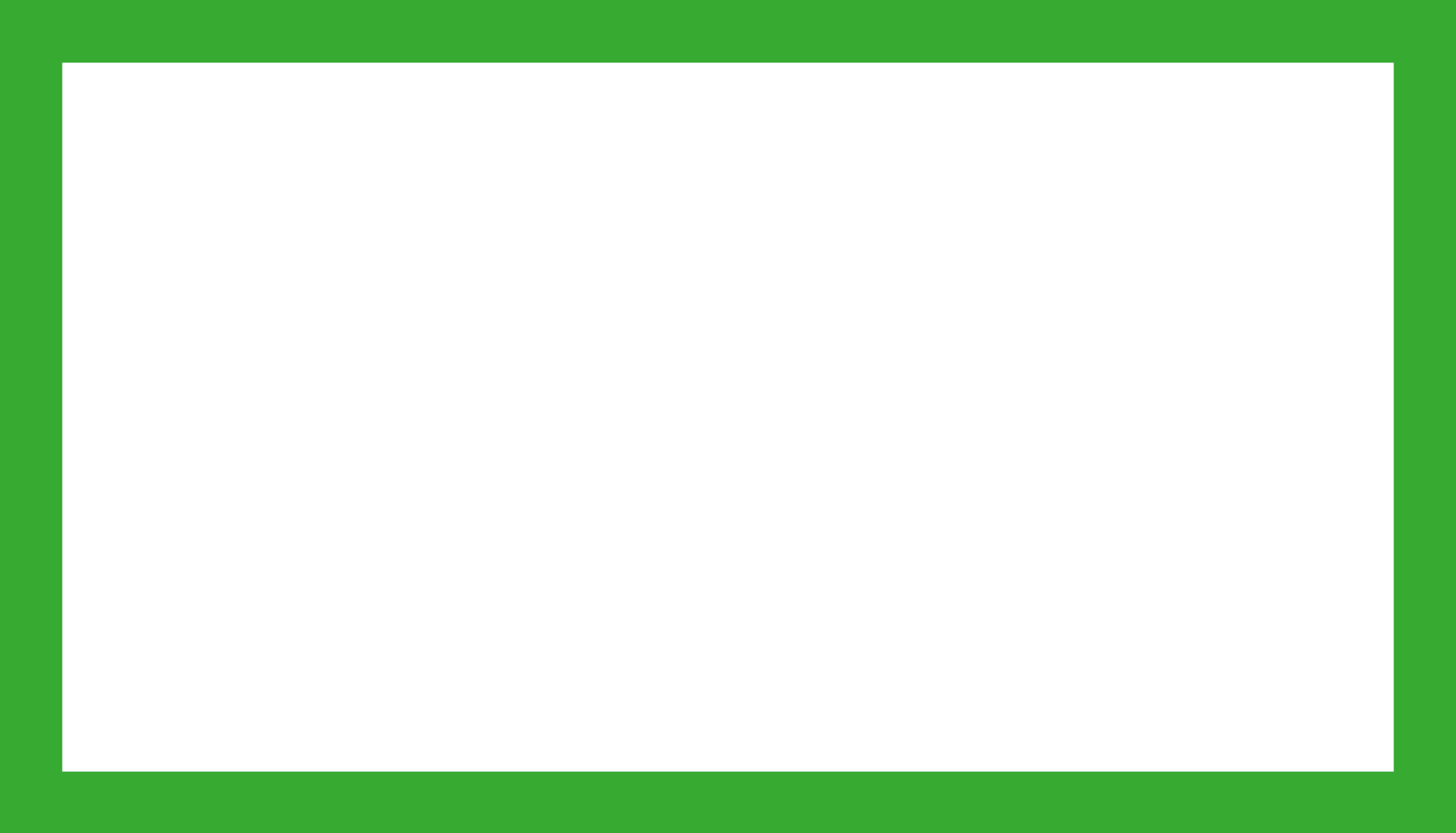 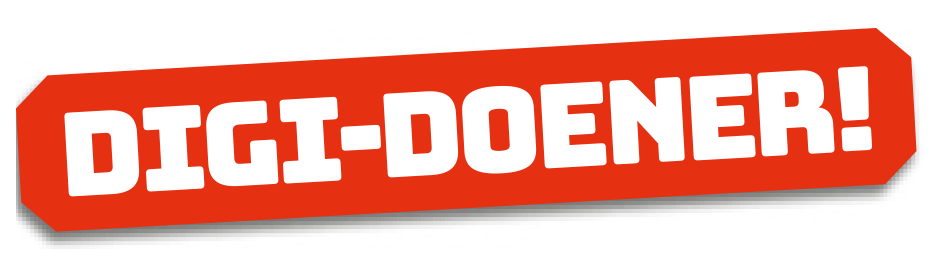 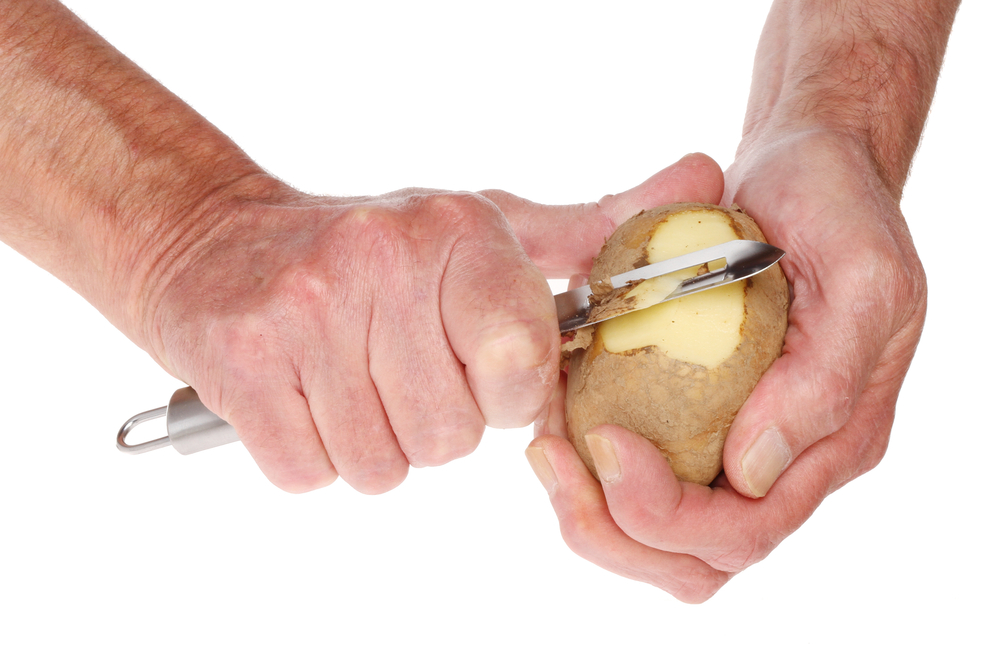 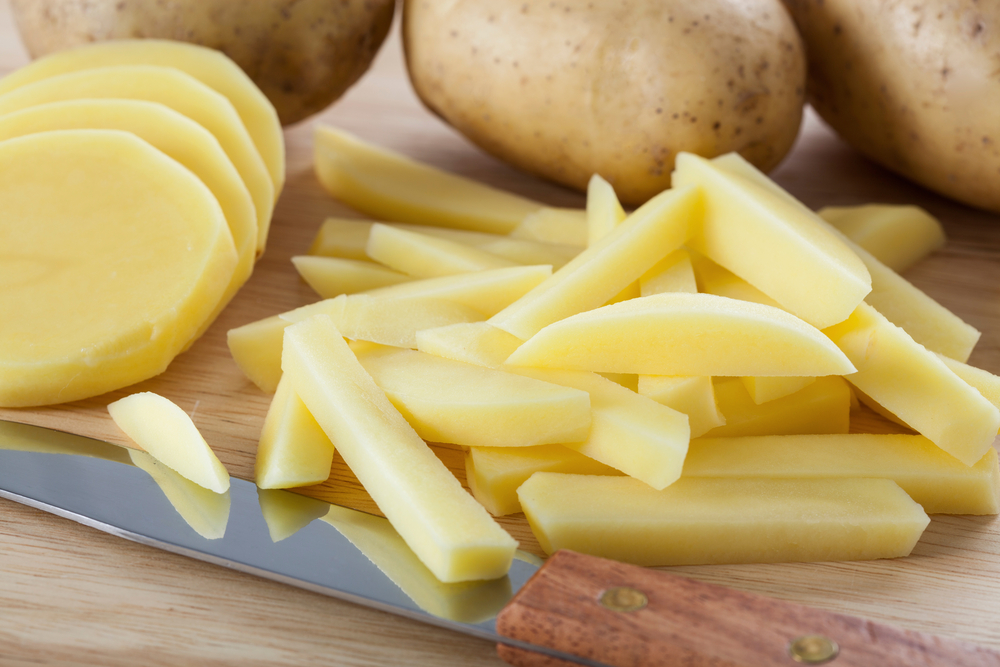 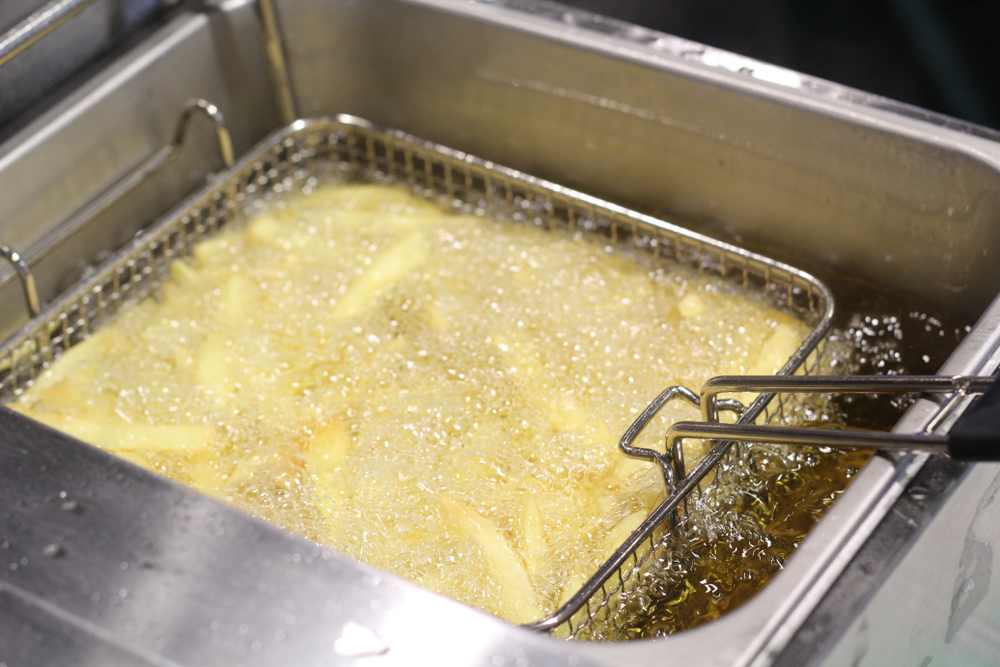 1. schillen
2. snijden
3. frituren
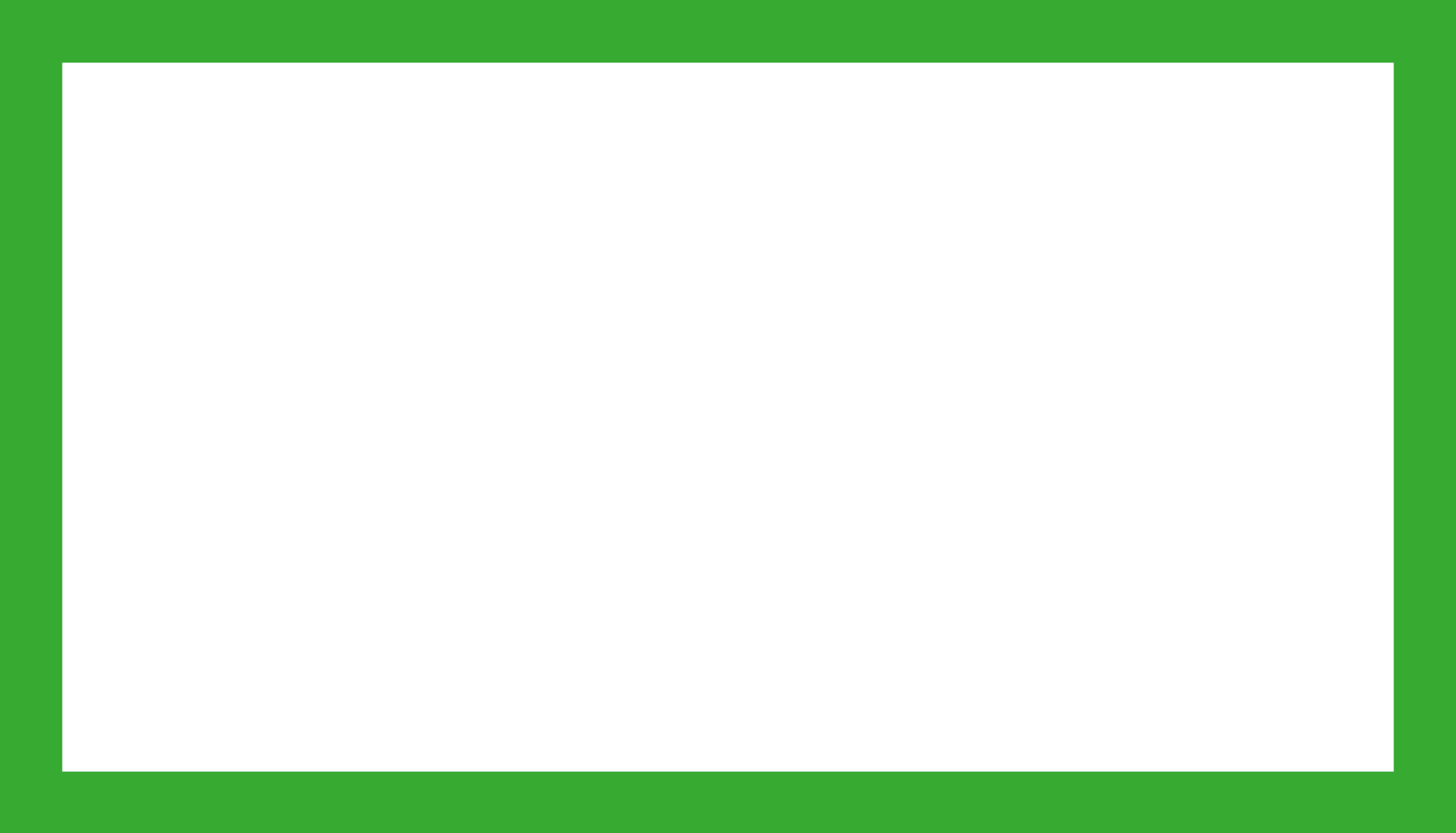 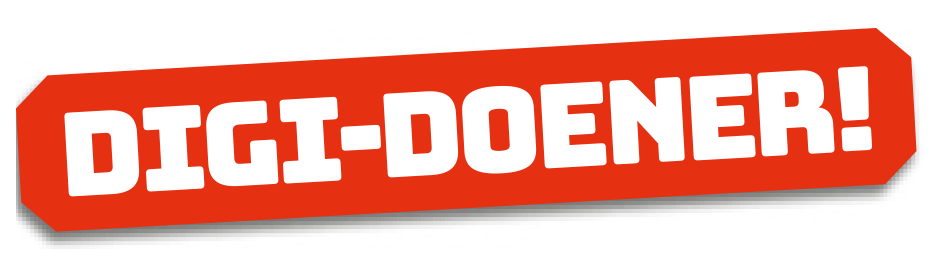 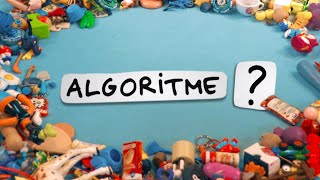 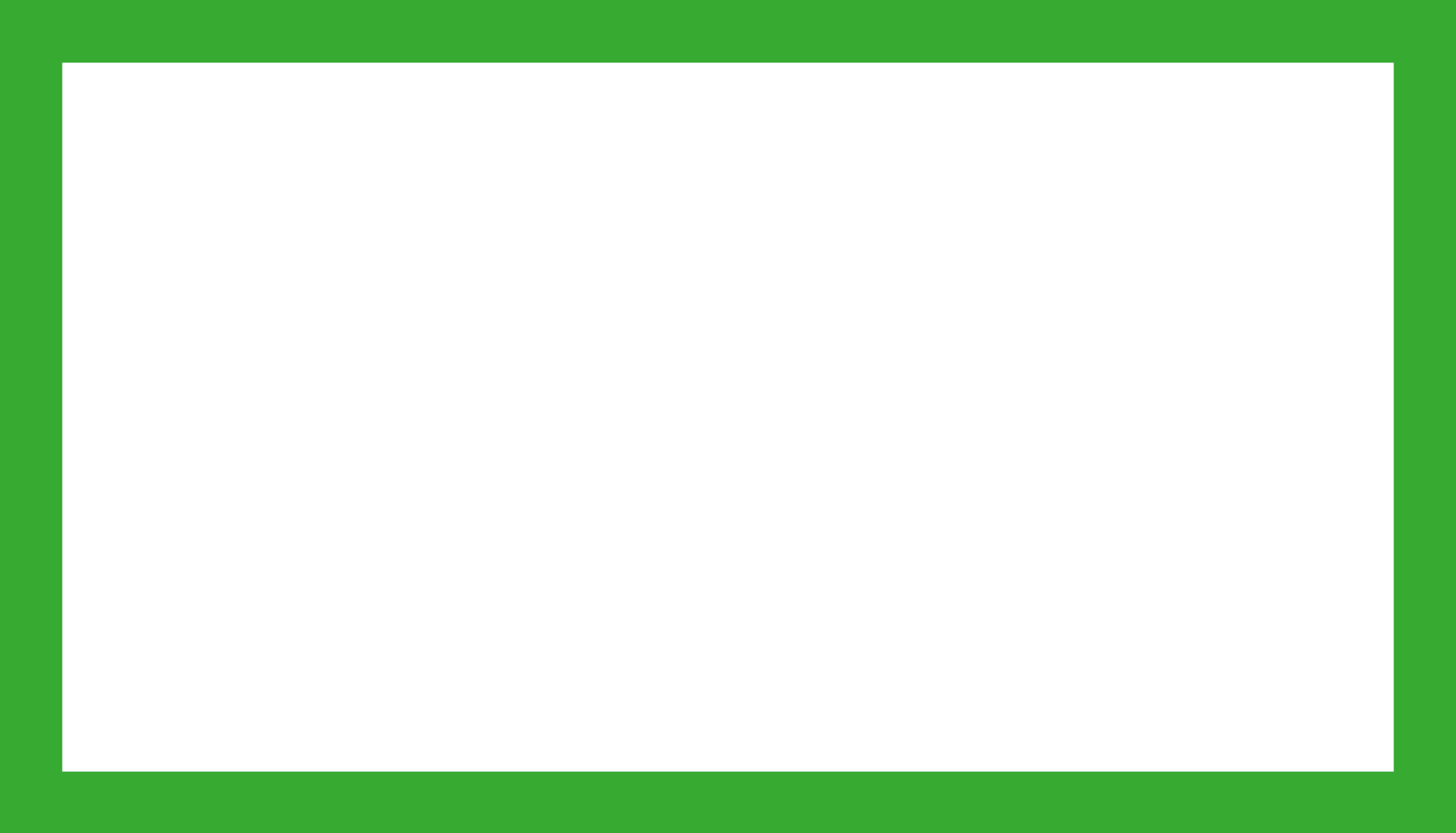 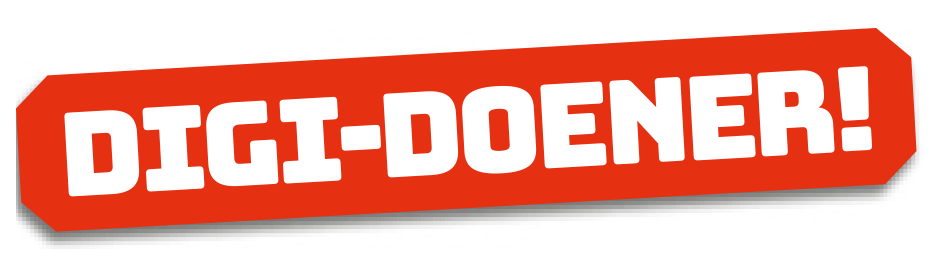 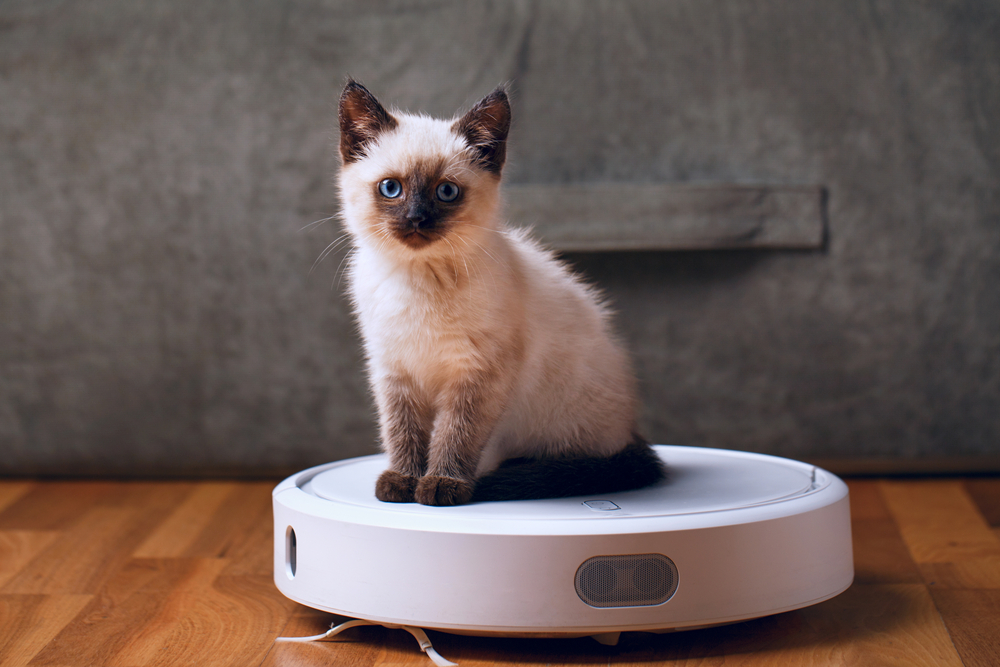 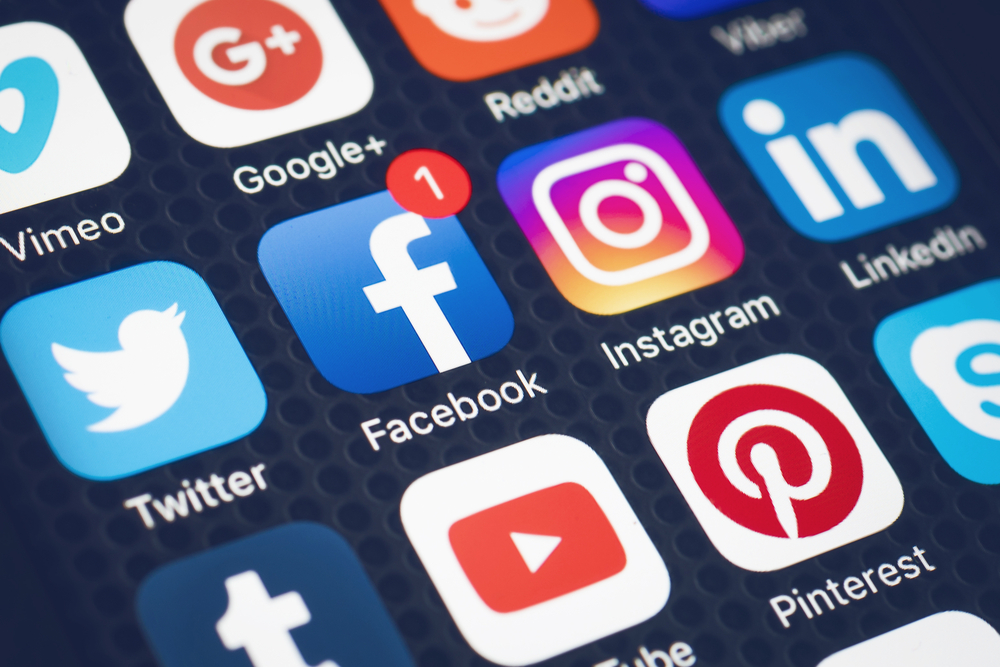 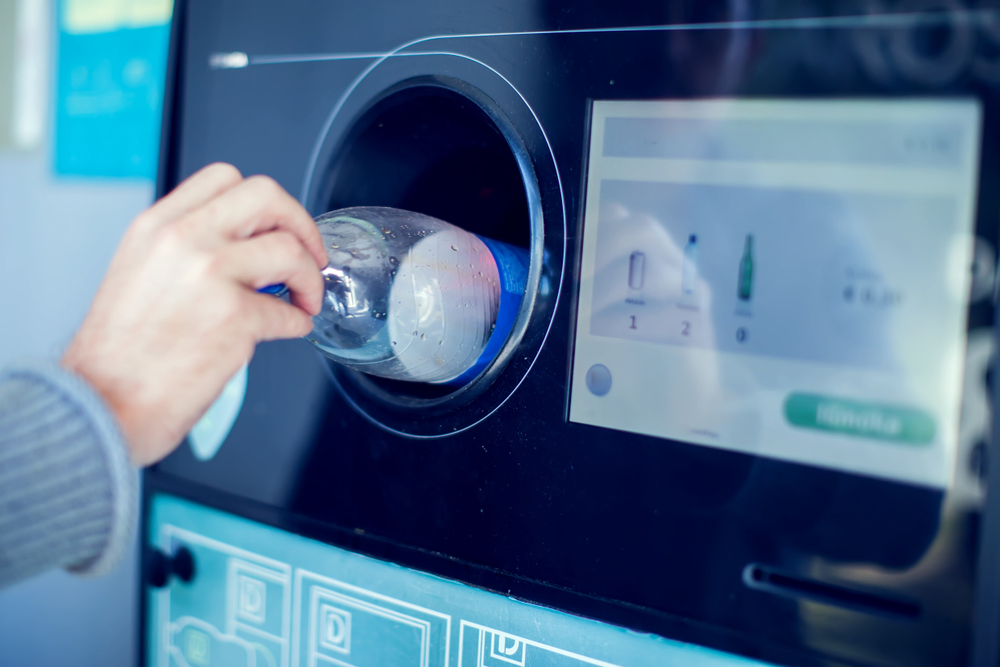 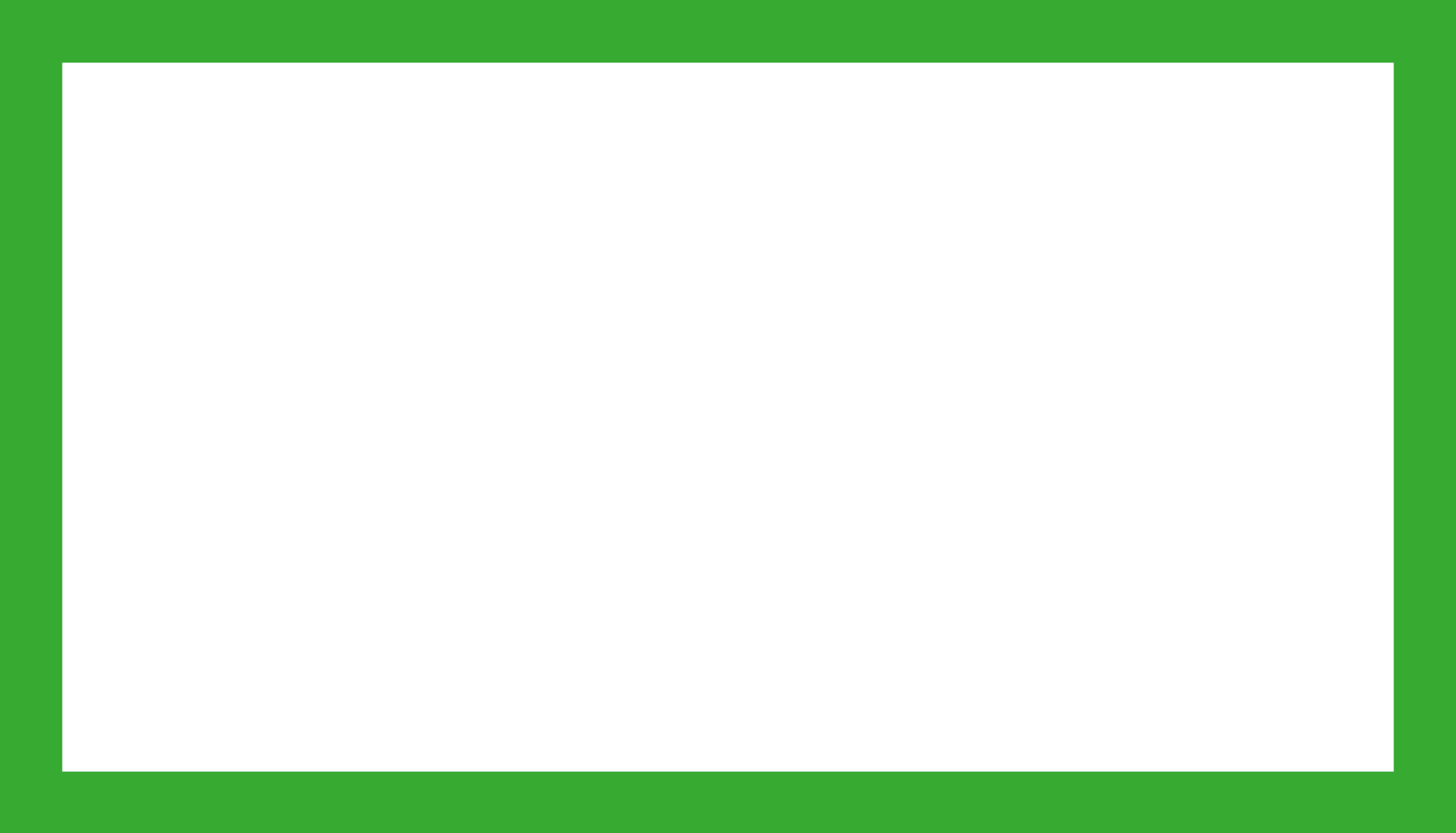 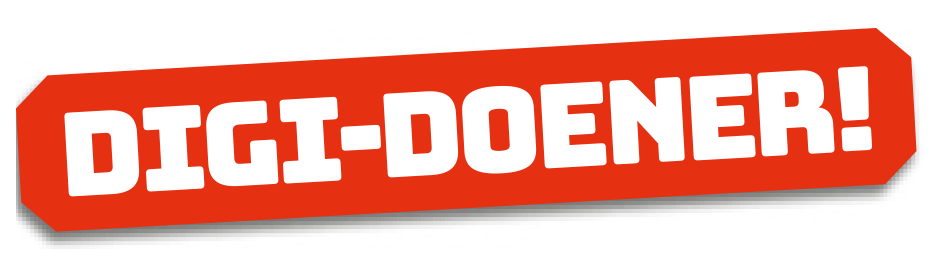 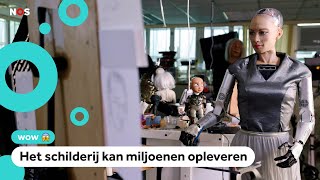 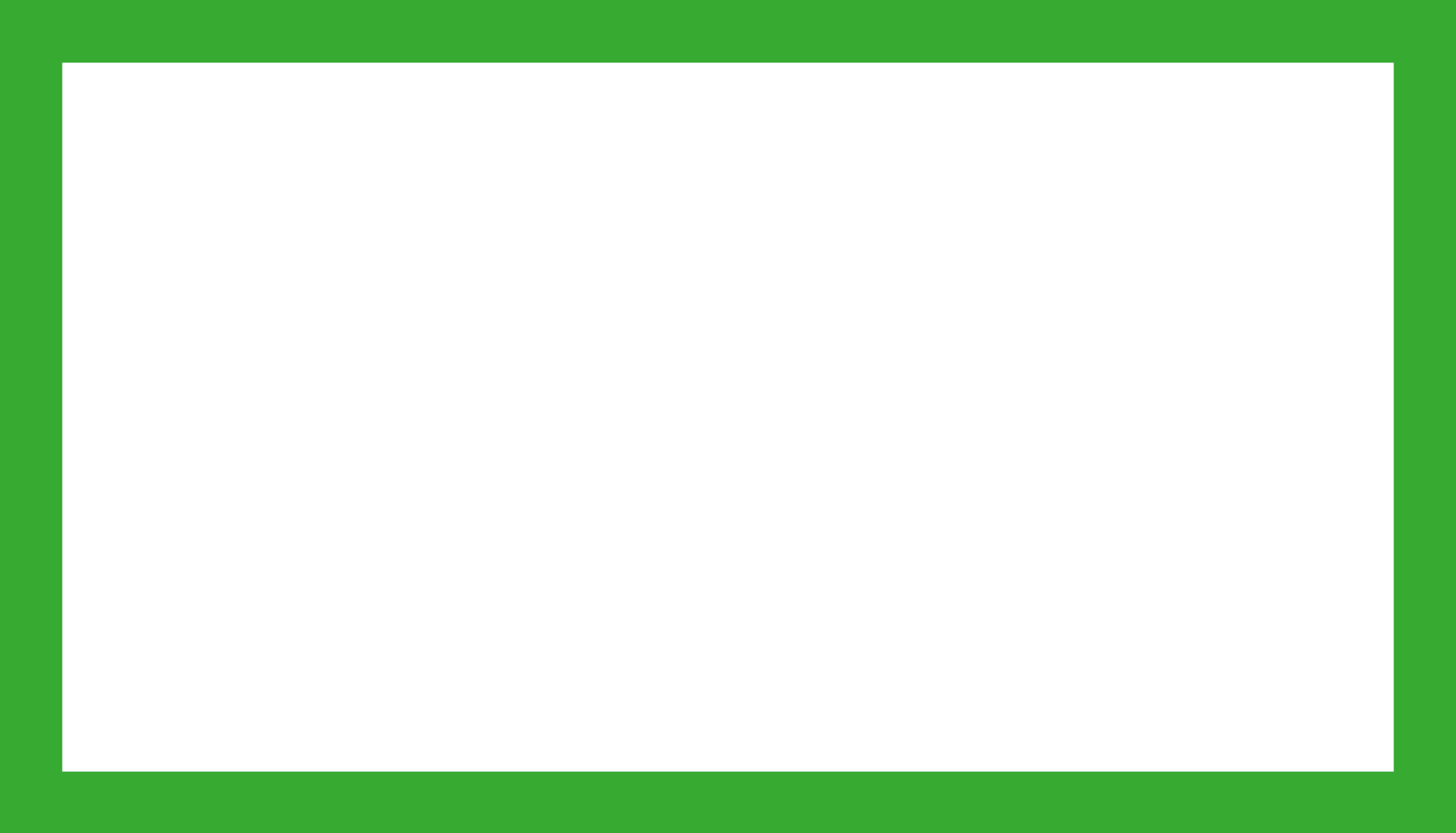 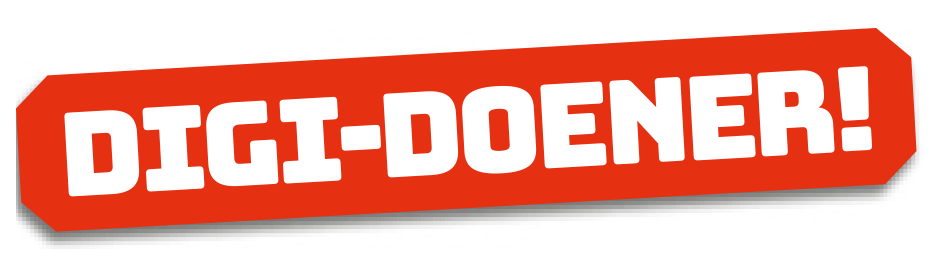 Digitaal of analoog?
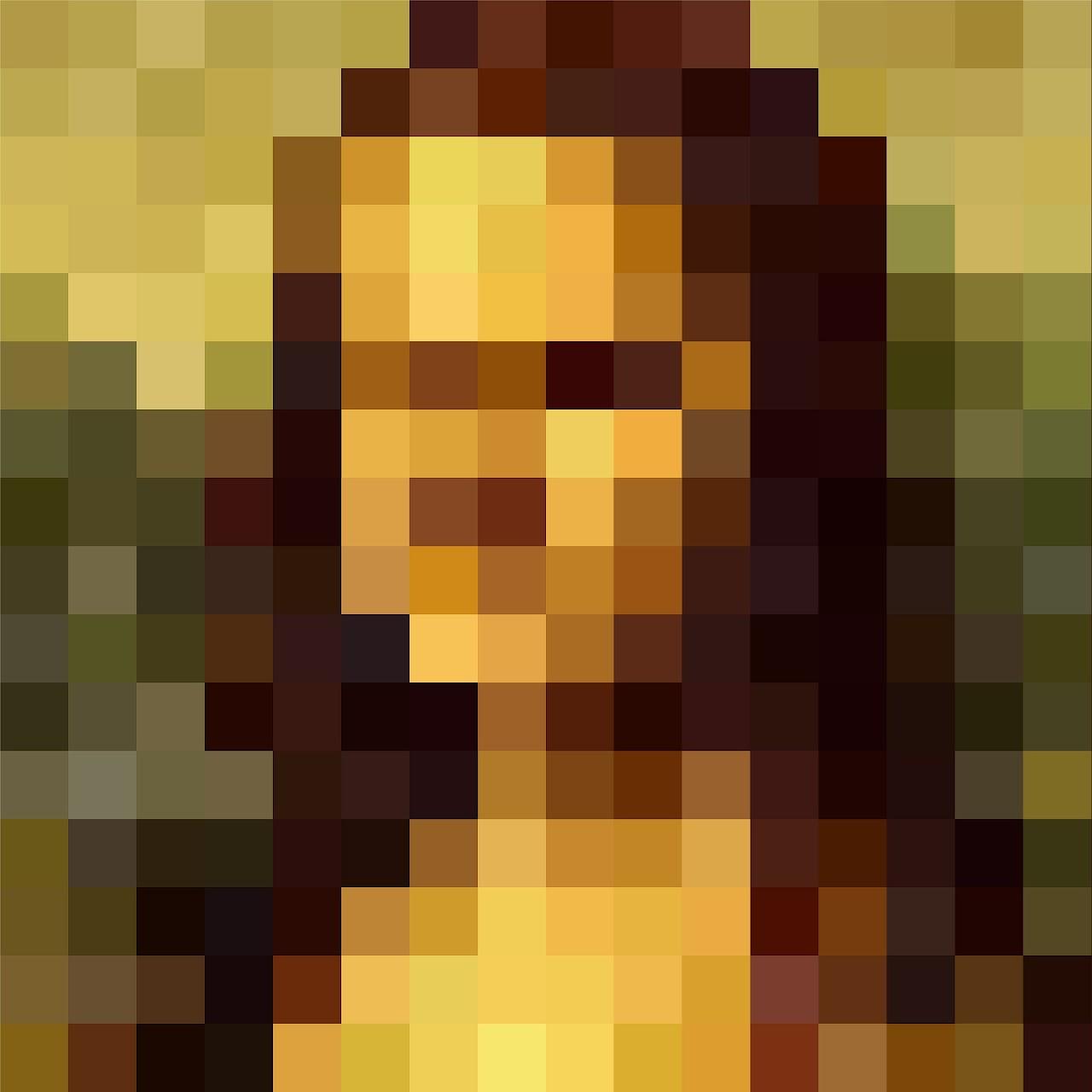 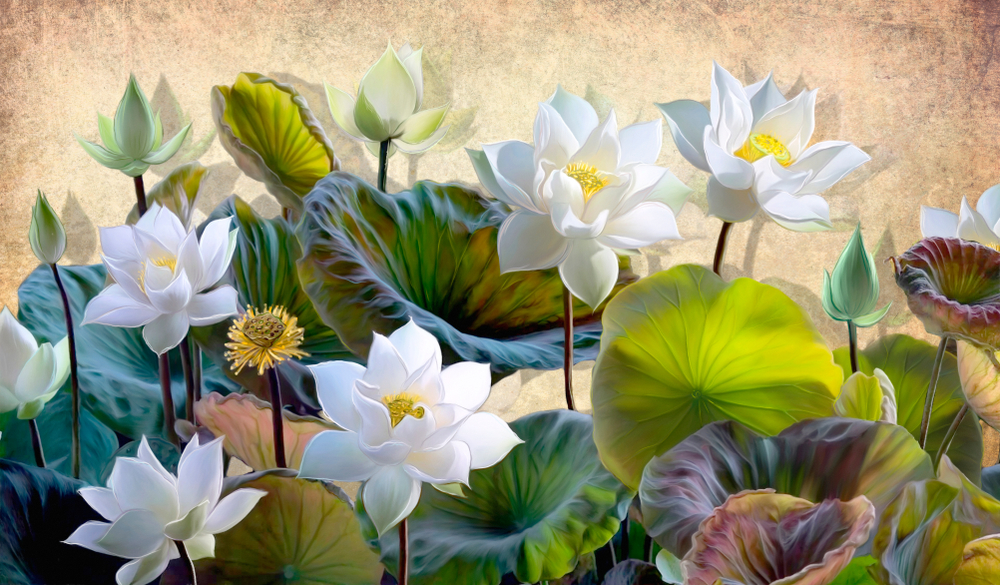 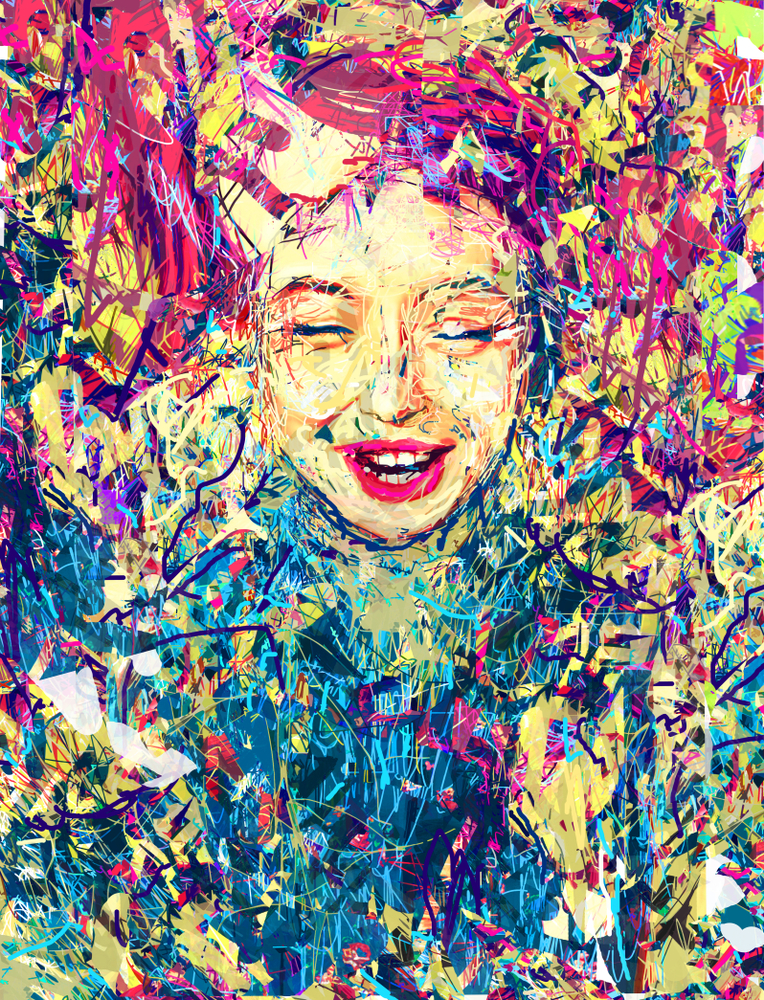 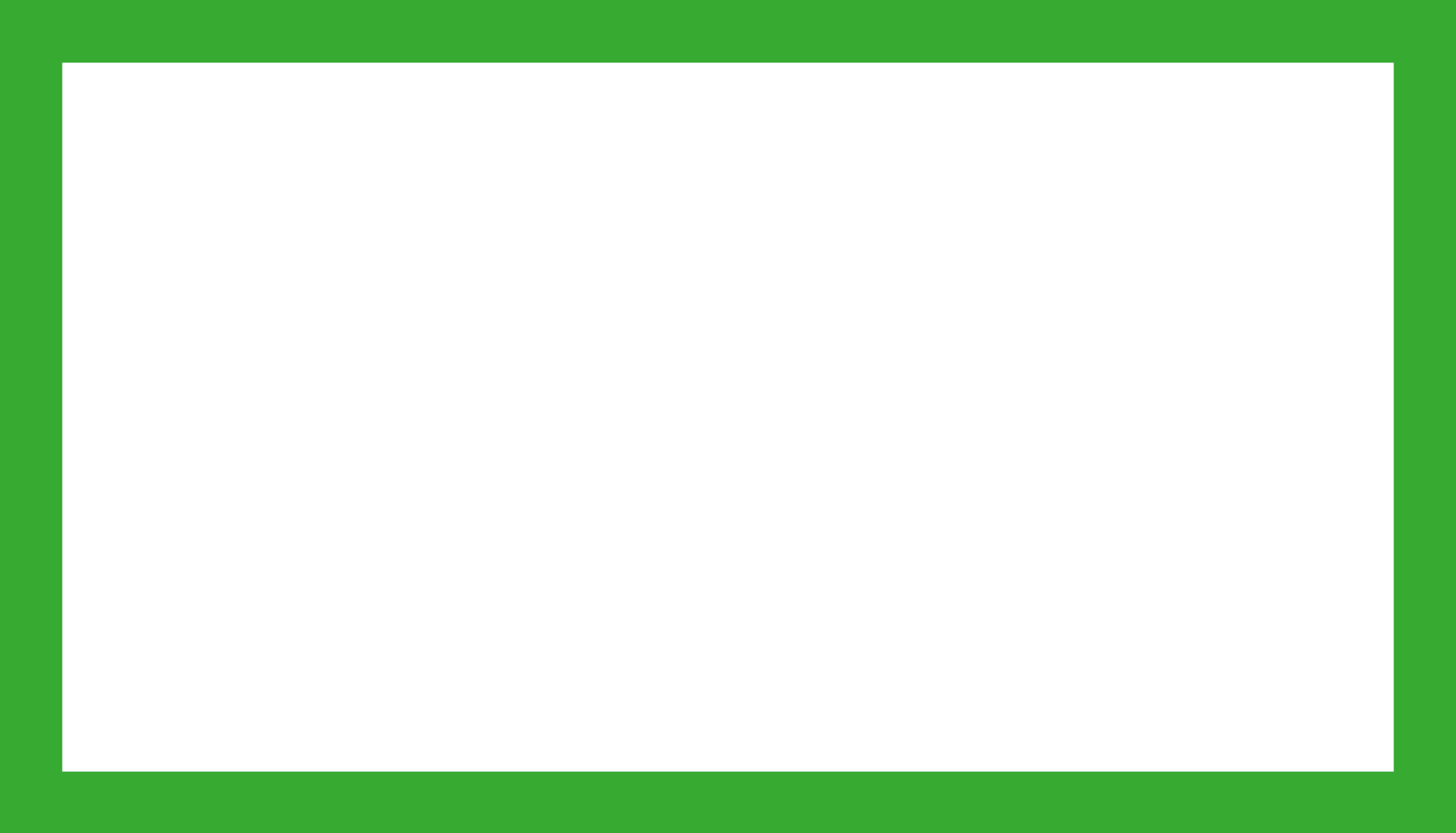 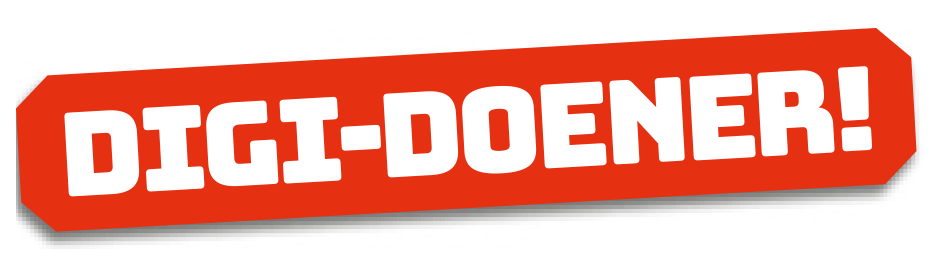 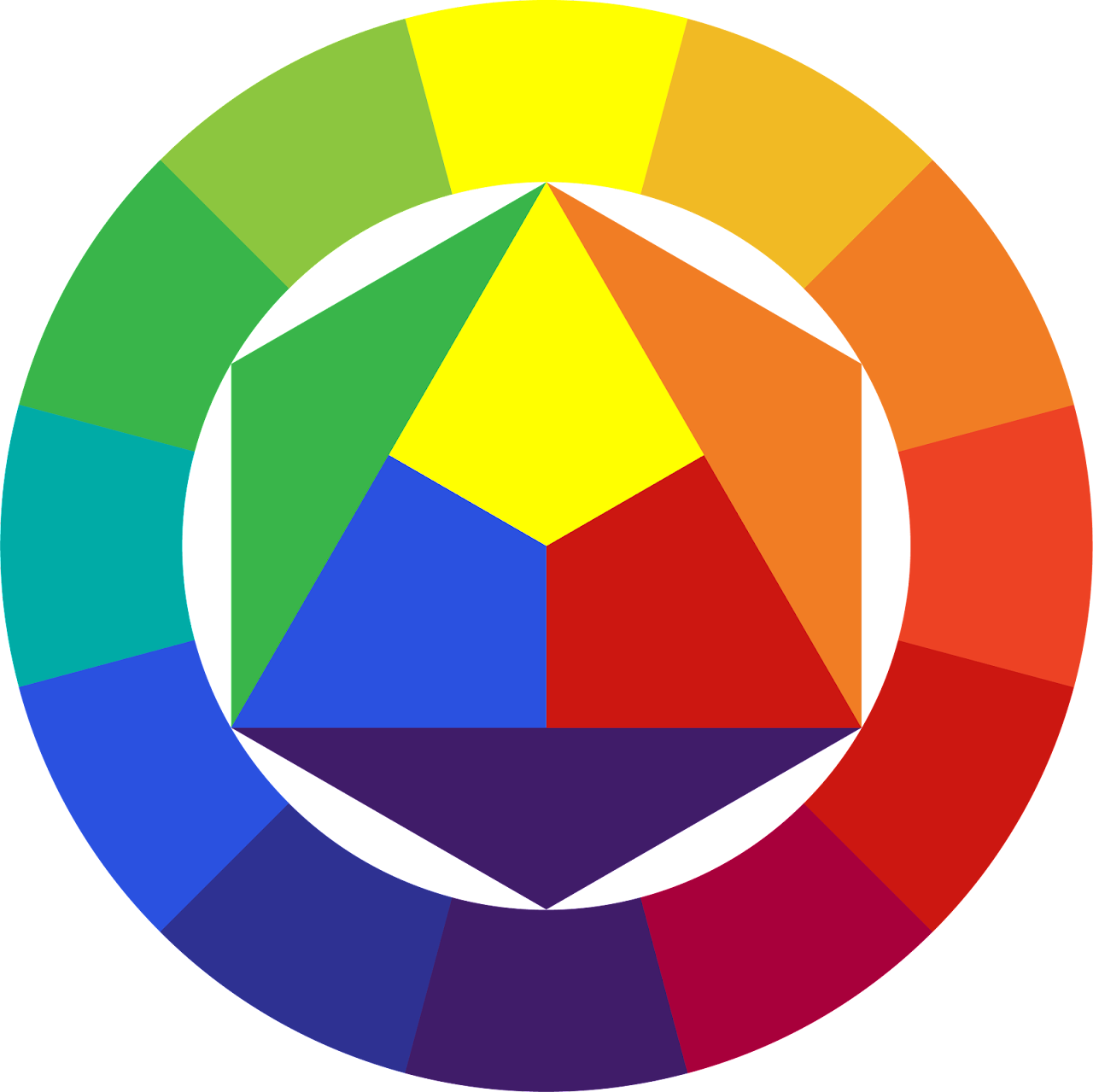 De kleurencirkel
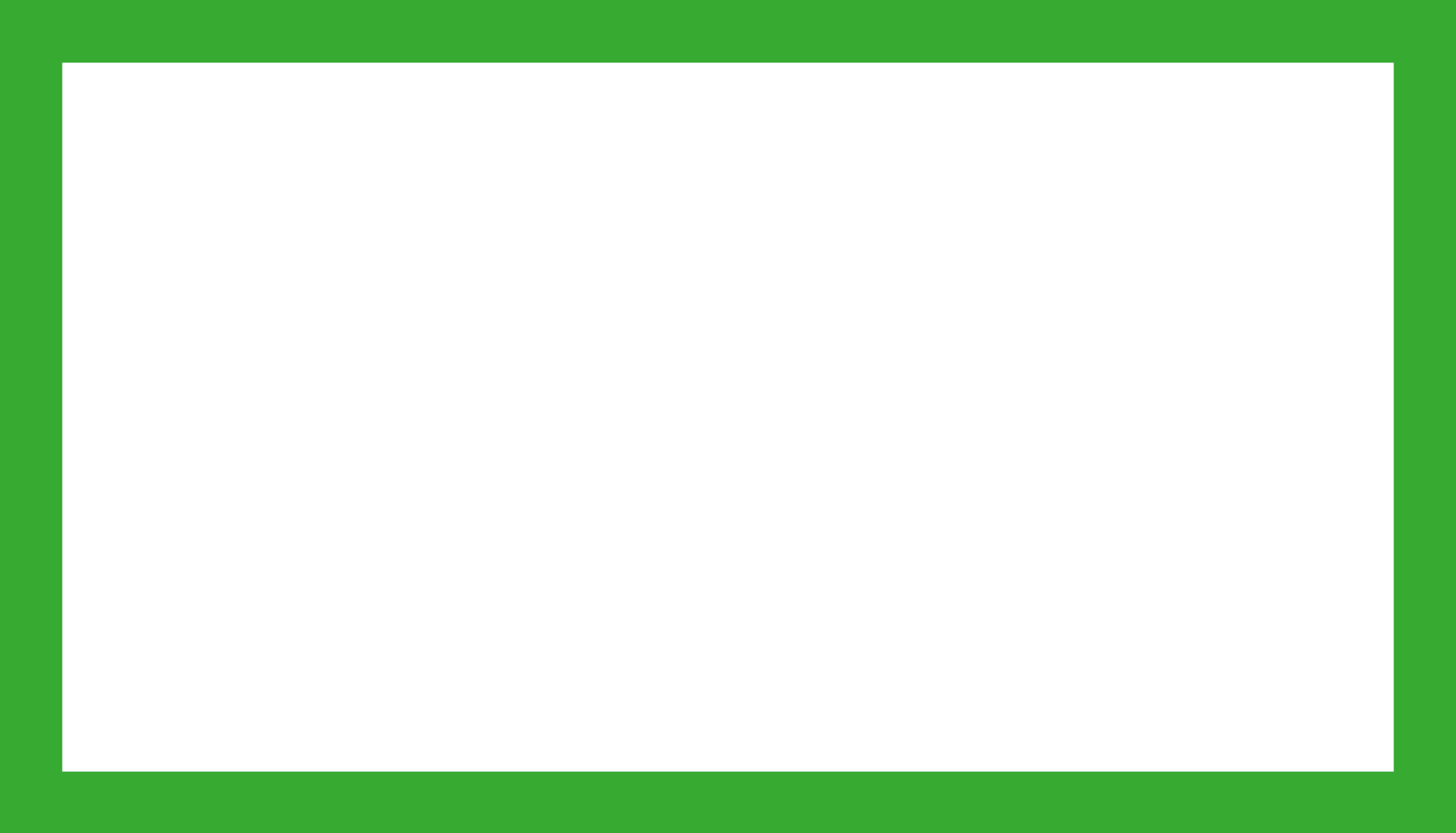 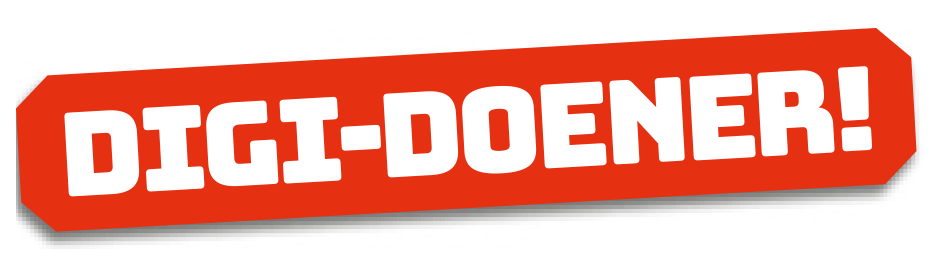 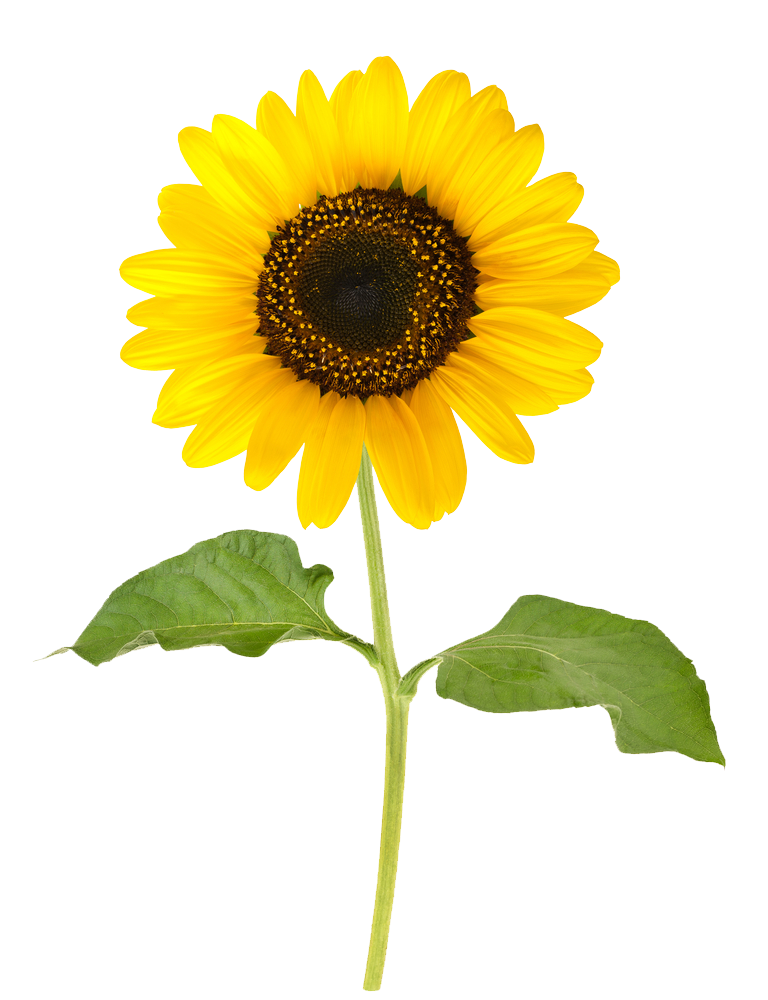 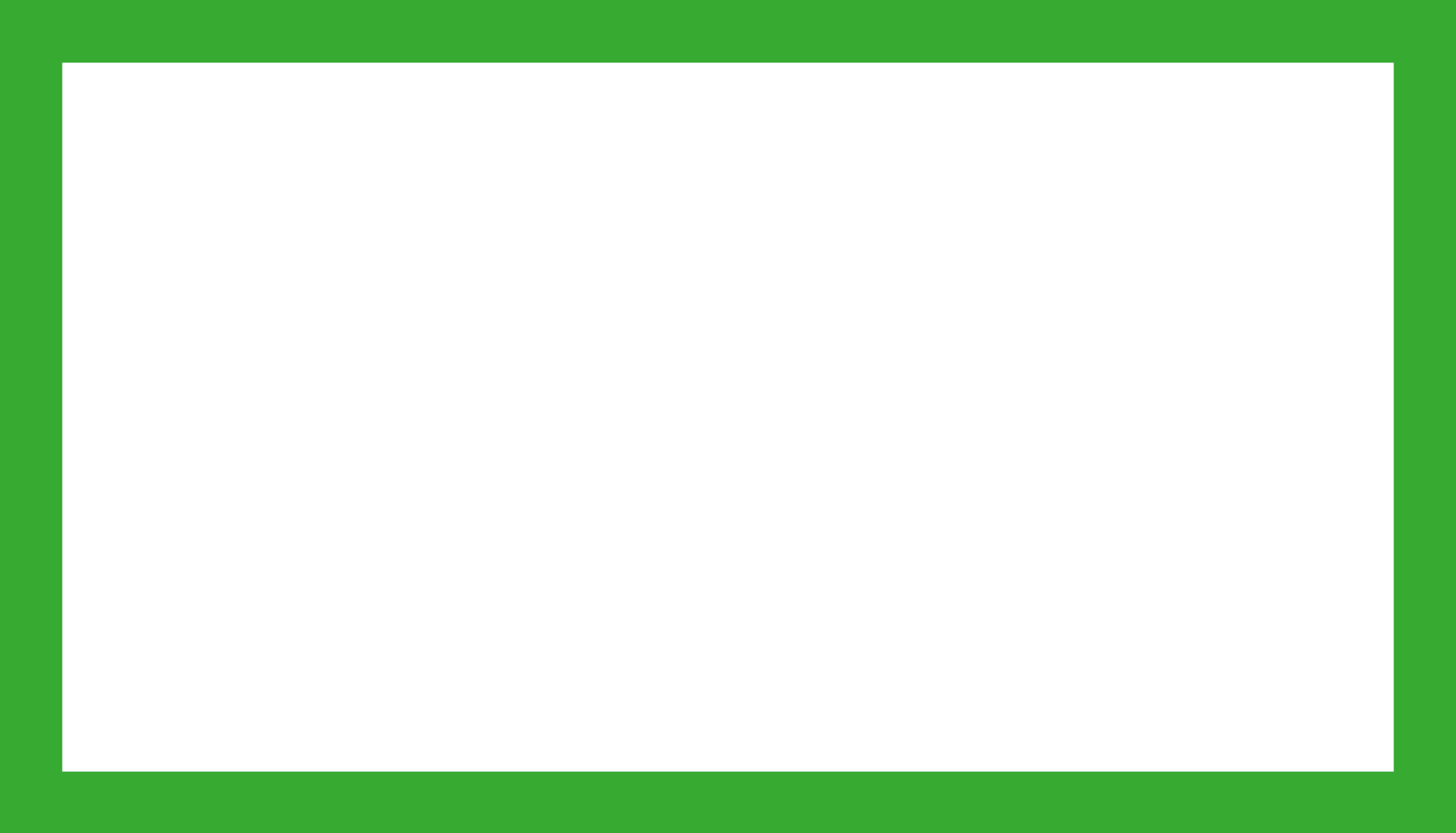 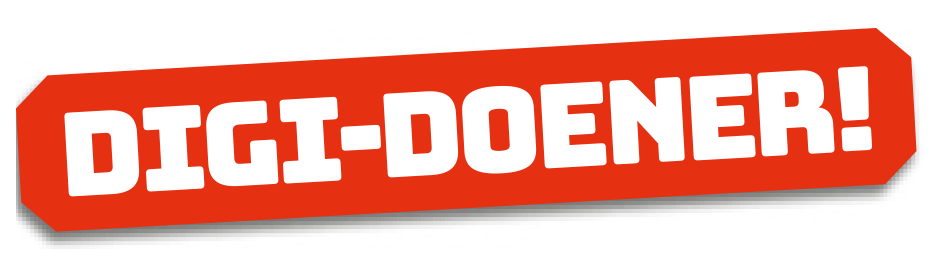 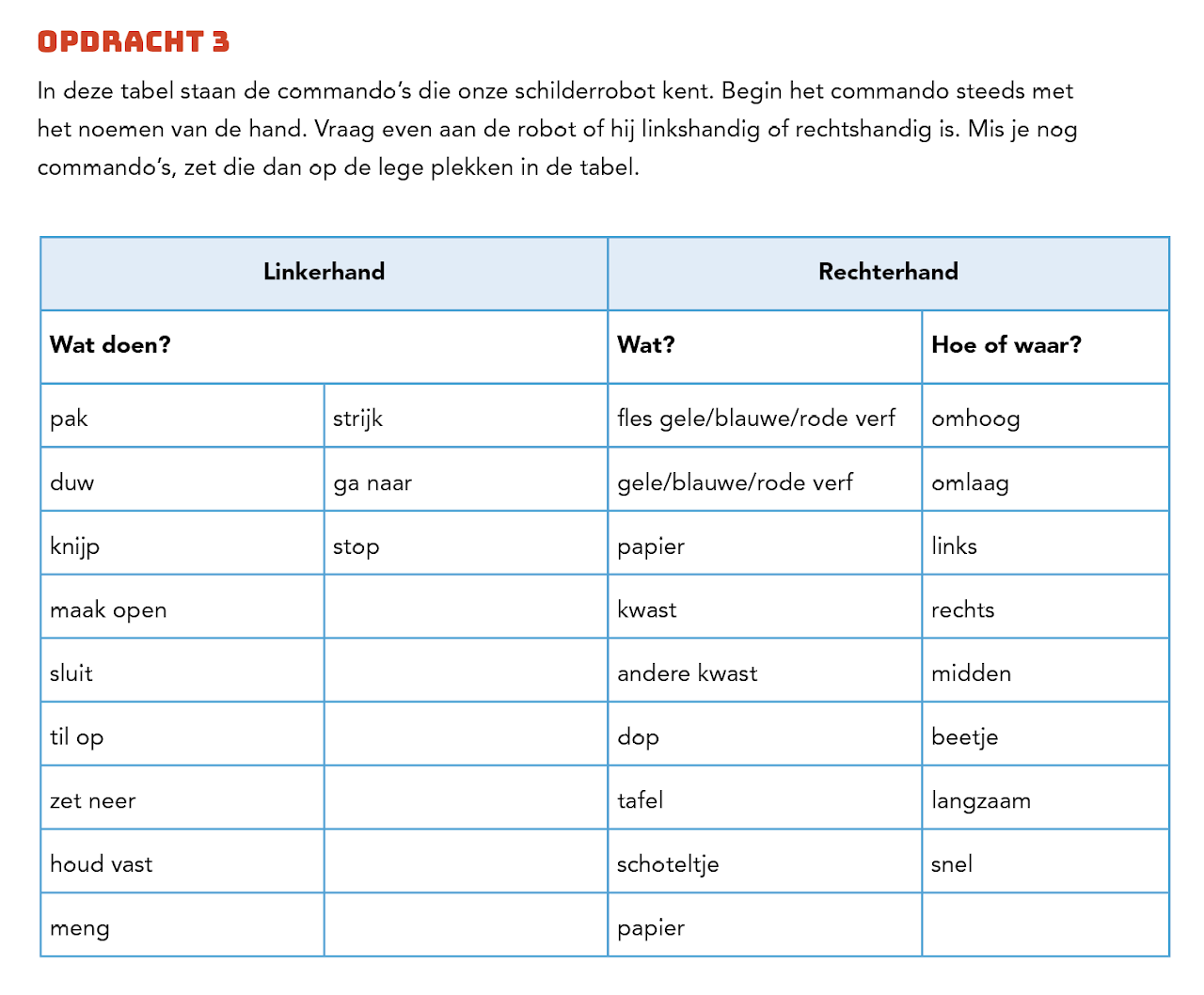 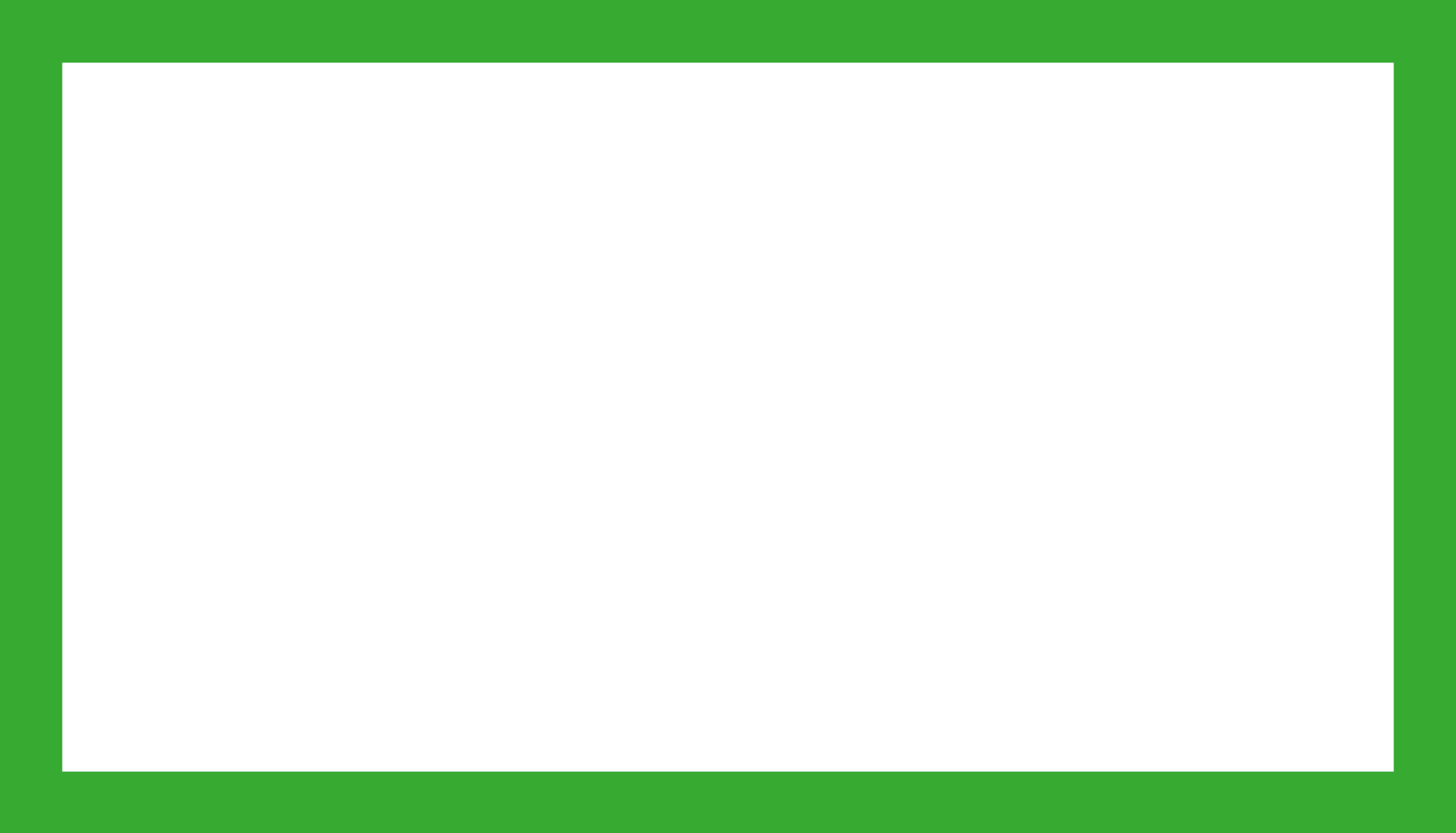 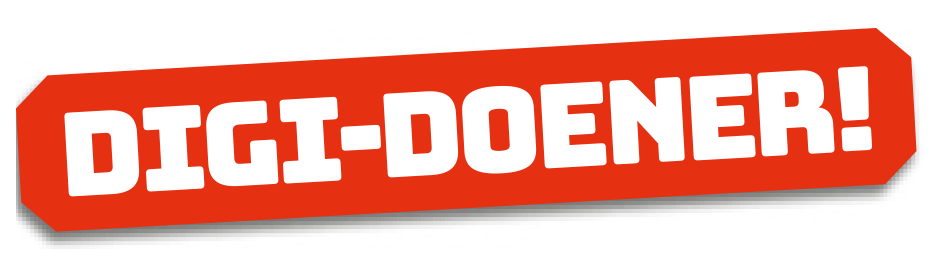 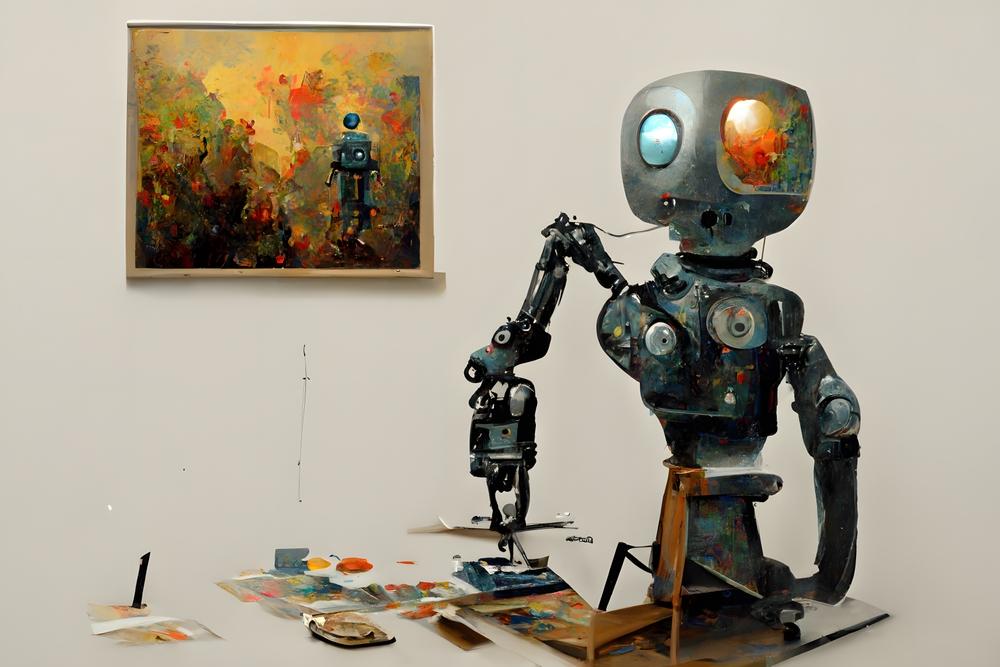 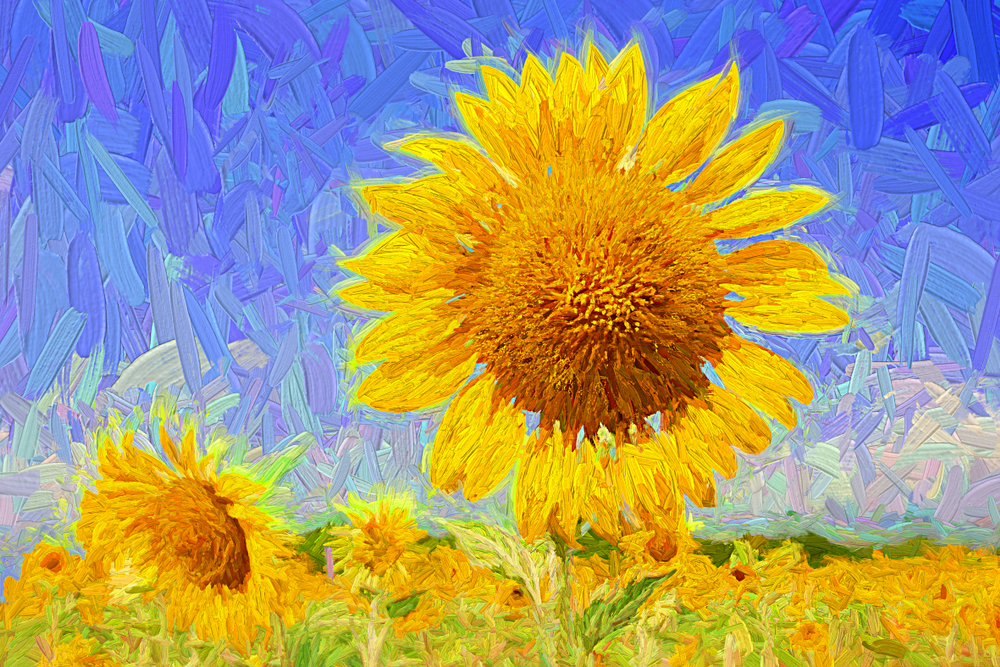 Geef de robot
commando’s!
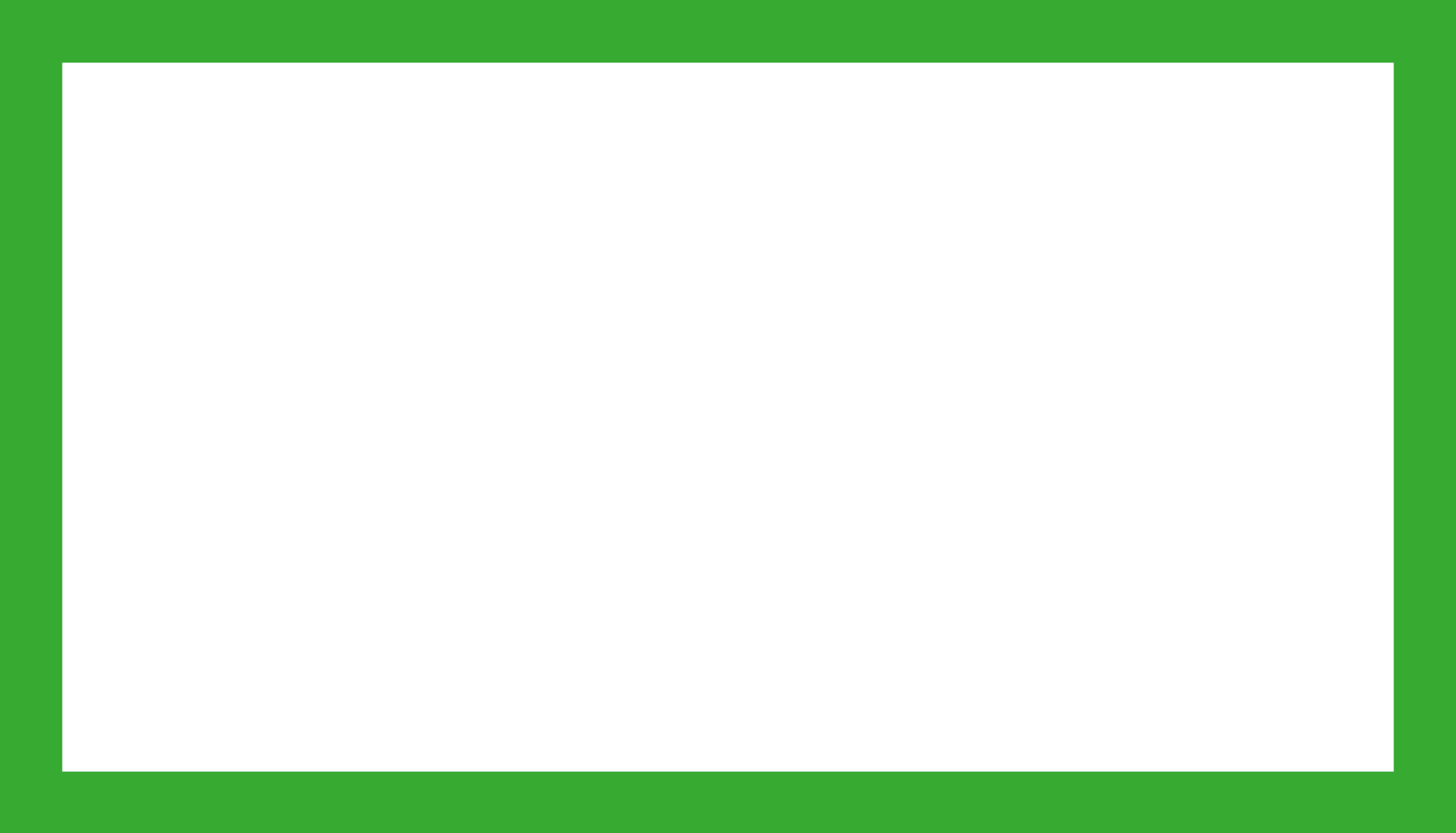 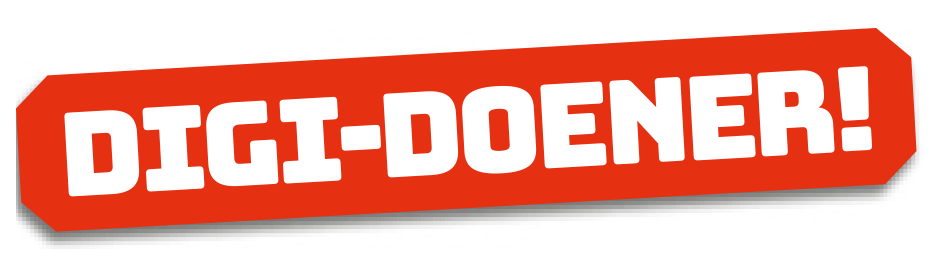 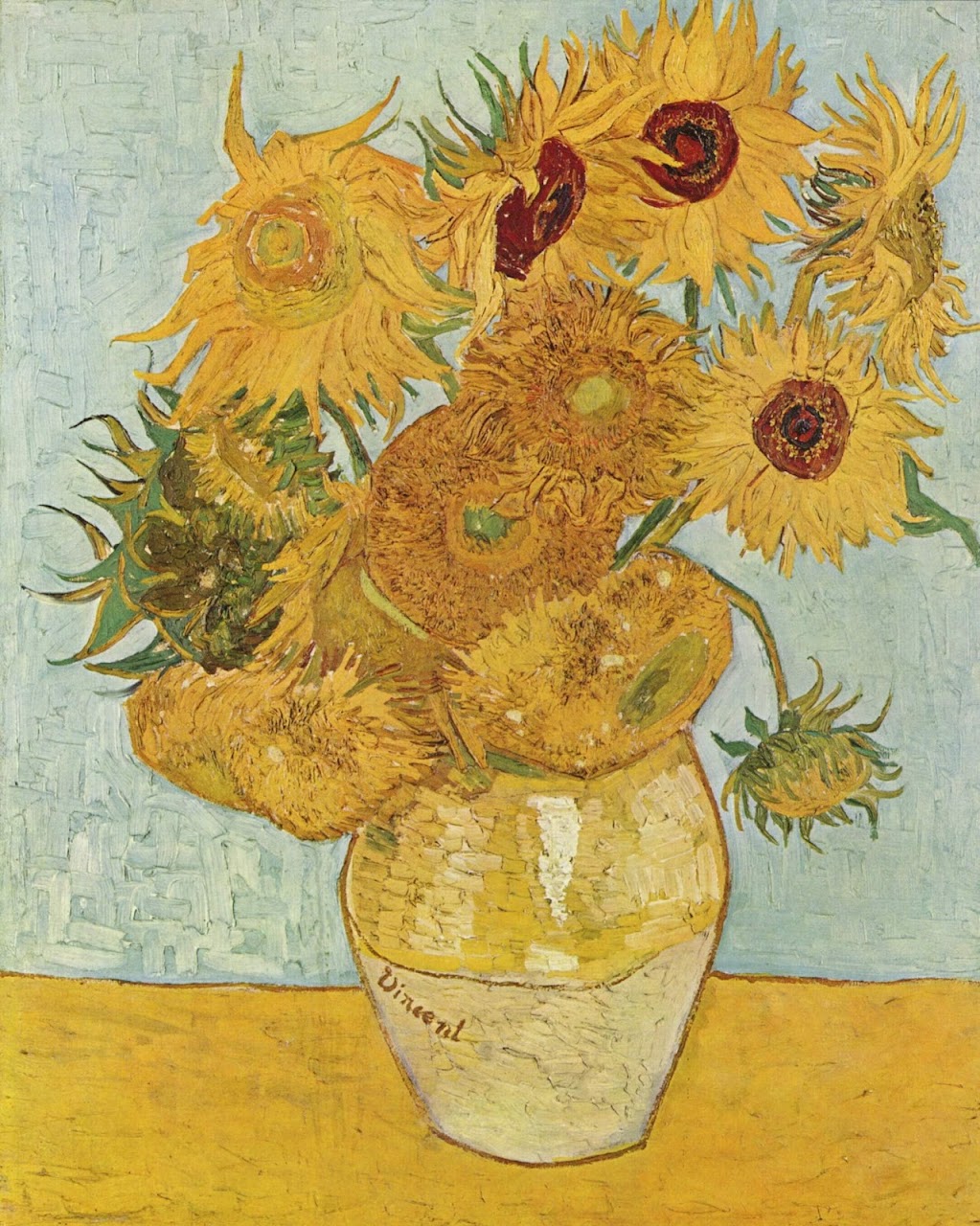 Hoe ging het?
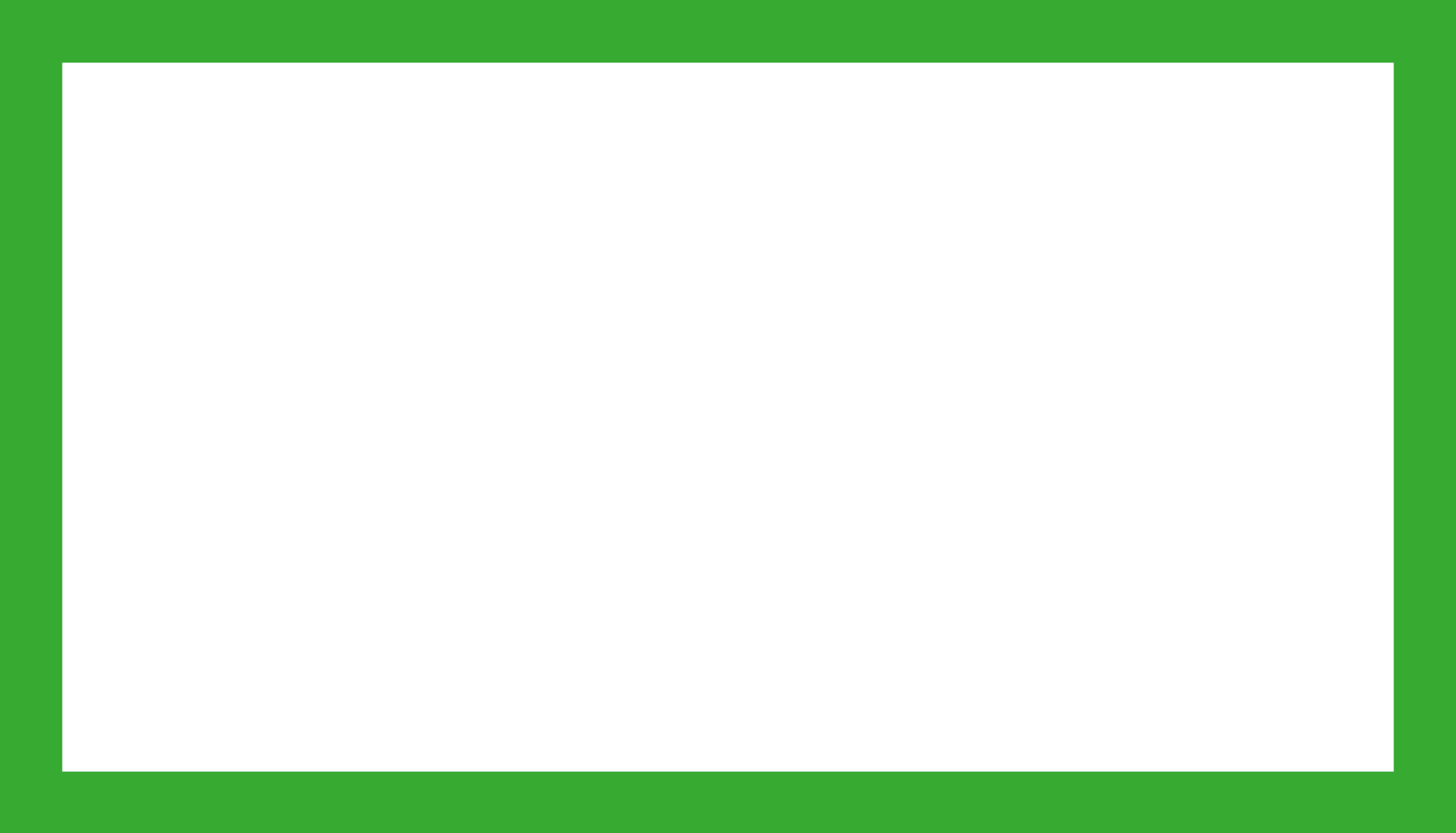 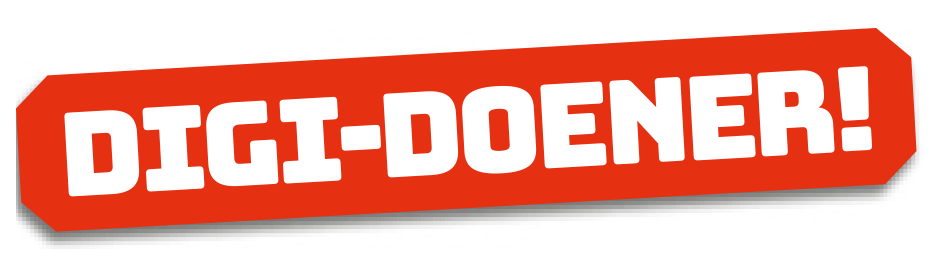 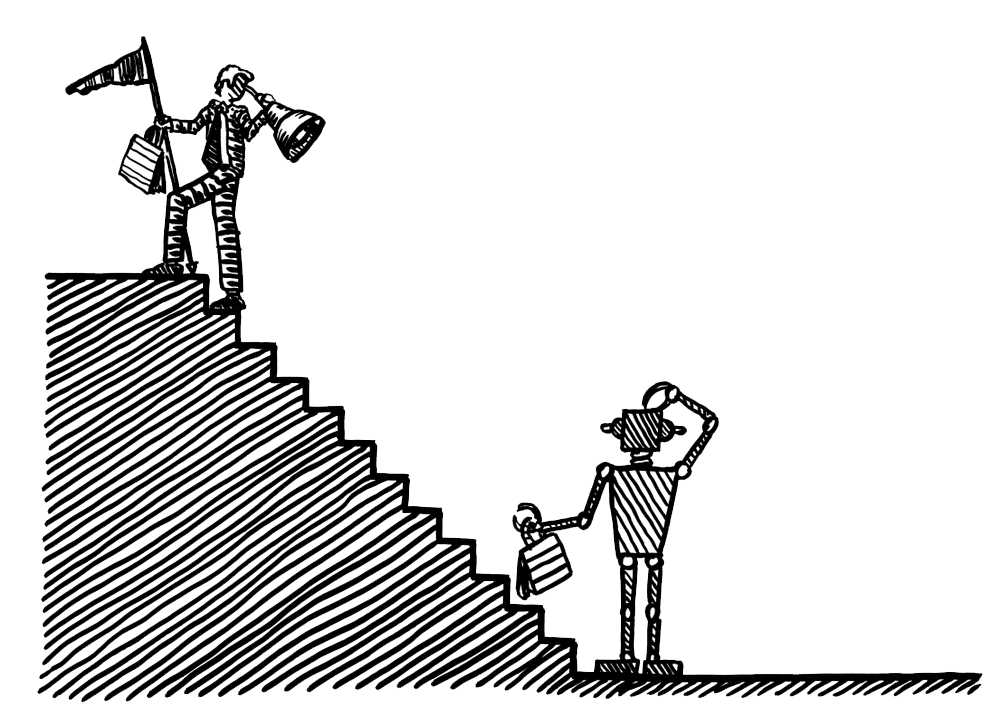 En dus…